DEVELOP National Program
DEVELOP Projects:
Project Execution & Performance Metrics
Project Characteristics
70-80 projects take place each year - at their core they share these characteristics:
Highlight the applications and capabilities of NASA Earth observations
Address community concerns relating to decision-making for real-world environmental issues
Partner with organizations who can benefit from using NASA Earth observations to enhance decision making by providing decision support tools
Align with at least one of the eight NASA Applied Sciences Program’s National Application Areas
Research is conducted by teams with diverse backgrounds under the scientific guidance of Science Advisors and mentors from NASA and partner organizations
Create a consistent set of deliverables
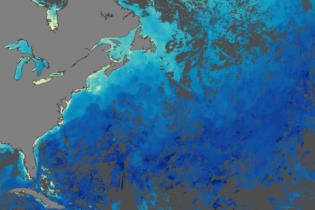 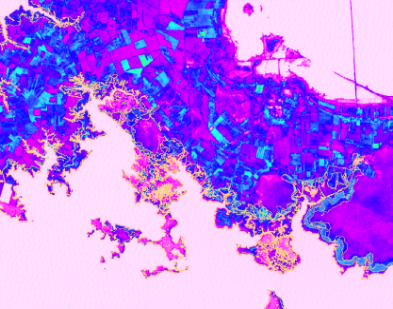 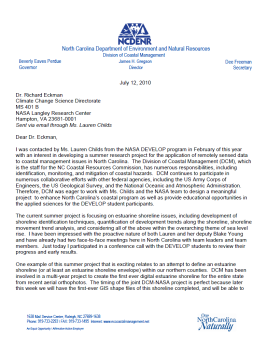 Where do Project Ideas Come From?
End-User Needs
Environmental 
Decision
Makers
State & Local 
Policy 
Makers
DEVELOP
Center Leads & Participants
Local
Communities & 
Tribal Entities
Federal 
Agencies & 
Organizations
National 
Science 
Objectives
NASA 
Program 
Managers
DEVELOP
Science 
Advisors
NSF
Decadal 
Survey
New
NASA
Missions
Ideas can come from anywhere as long as they connect to an end-user! Have an idea? Tell your Center Lead
Project Lifecycle
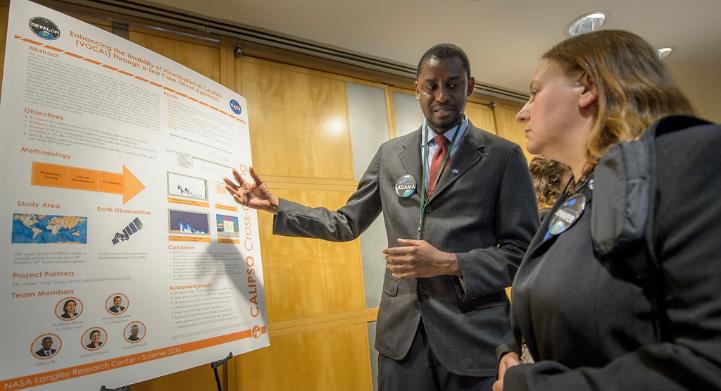 Deliverables
All projects create:
Project Summary
Study Area Shapefile
Poster
Presentation
Video & Transcript
Tech Paper
DEVELOPedia Page
Website/Booklet Image
Technical Image
Feedback Form
Some projects create:
Code
Software Release Forms (required if team desires to give partner any code, otherwise not applicable)
Tutorial (optional)
Brochure (optional)
Hand-Offs
Hand-offs are an important step in transitioning results and methodologies to end-users, and working towards the goal of the end-user integrating NASA Earth observations in their decision making process.
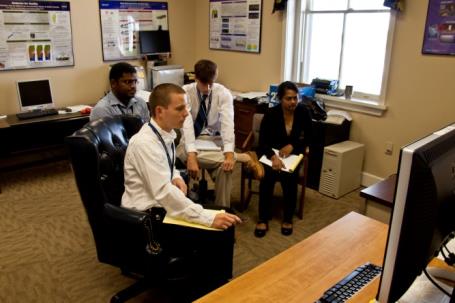 Commonly Used Hand-off Styles
Email deliverables (tech paper, tutorials, presentation, etc.)
Teleconference or videoconference presenting the results and methodologies
In-person presentation of results and methodologies

Get creative in how and what you hand-off. Interesting idea? Speak to your Center Lead about it!
Depending on what you are handing off, be cognizant that you must get materials approved by NASA prior to handoff.
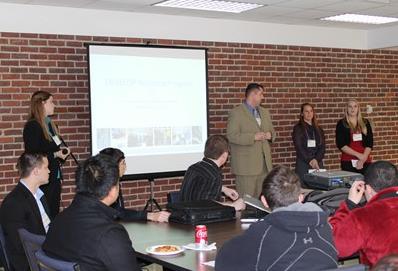 Project Assessment
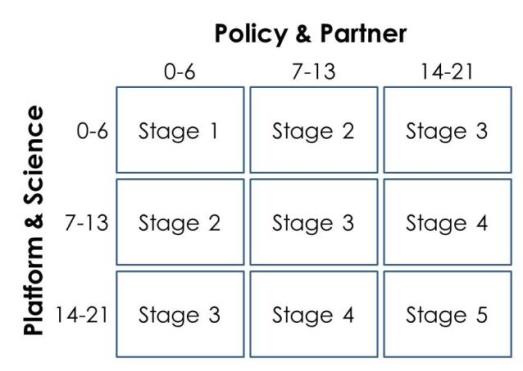 DEVELOP Project Strength Index (PSI)
DEVELOP projects have consistently improved and matured over the Program’s last 15+ years. The PSI provides DEVELOP a means of objectively evaluating projects and tracking progress in two steps. The PSI Part 1 is completed after each term of a project, creating a preliminary score. The PSI Part 2 is completed ~4-6 months after the final term of the project to assess additional project characteristics such as publishing, conference presentations, and partner use of end products.
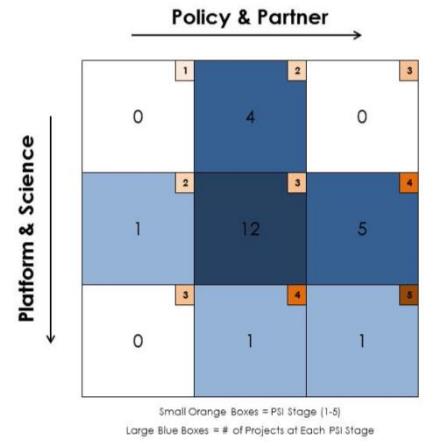 A series of questions are answered earning a total of 21 points in two sections: 1. Policy & Partner and 2. Platform & Science. The score for each category is then placed on the Index to receive the project’s current stage (1 to 5).
Stage 1: Basic Research
Stage 2: Application Concept Complete
Stage 3: Application Demonstration Successful
Stage 4: Application Verified / End-User Engaged
Stage 5: Transition to End-User / Decision Enhanced
Project Assessment – Partner Inputs
A Pre-Project Partner Form was sent out before the term to gather information about partner needs and expectations. A Post-Project Partner Form will follow the completion of the term to collect information regarding the perceptions of success of collaborating with DEVELOP.

Were the project results and methodologies useful? 
Was the experience a good one? 
Is the partner using the results or methodologies in their decision-making process?

Timeline: Center Leads sent out the Pre-Project survey link a couple weeks before the beginning of the term. The Post-Project survey link will be sent to partners at the end of the term. In case of a project that has multiple terms, the survey goes out following the project’s final term.

Please communicate to your partners that DEVELOP will stay in touch and send a brief survey at the end of the project’s final term.
2018 Summer Project Portfolio
Puerto Rico Disasters (GA)
Kenai Peninsula  Disasters (GSFC)
Southern California Coast Disasters (JPL)
Hindu Kush Himalayan Disaster (MSFC)
South Dakota Disaters (NC)

Honduras Ecological Forecasting (GA)
California Coast Ecological Forecasting (JPL)
Colombia Ecological Forecasting (LaRC)

Richmond Health & Air Quality (LaRC)
Western Europe Health & Air Quality II (GSFC)
Intermountain West Health & Air Quality (LaRC)

New England Agriculture & Food Security (GSFC)
North Dakota & Georgia Agriculture & Food Security II(LaRc)
Guatemala Agriculture & Food Security (NC)
Louisiana Eco (VA)
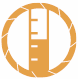 New Mexico Energy (MSFC)

New Orleans Urban Development (AL)
Washoe County Urban Development (AZ)
US Night Skies Urban Development (LaRC)
Black Rock Playa Urban Development (JPL)
New Jersey Urban Development (MSFC)

US Virgin Islands Water Resources (ARC)
Lake Michigan Water Resources (ARC)
Utah & Colorado Water Resources (CO)
Grand Canyon Water Resources (CO)
Osa Water Resources II (GA)
Idaho Water Resources (ID)
Glen Canyon Water (LaRC)
Plum Island Water Resources (MA)
Chao Phraya Water Resources (MSFC)
Fremont River Basin Water Resources II (VA)
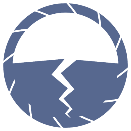 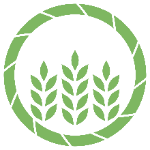 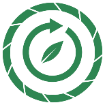 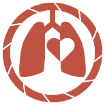 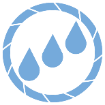 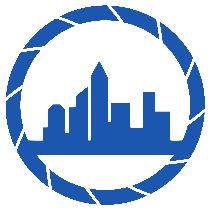 Check out the Summer Preview slides on DEVELOPedia!
Important Things to Note
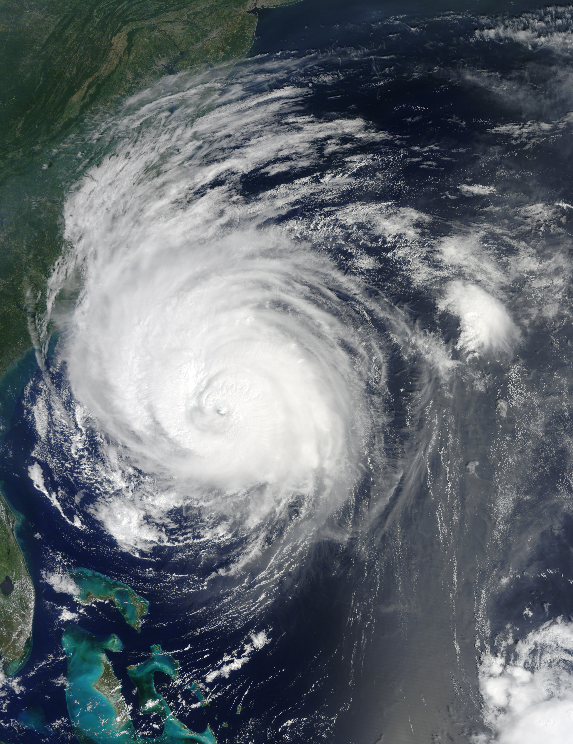 DEVELOP projects do not develop or prescribe policy. We simply demonstrate the feasibility of NASA Earth observations being integrated into decision making. Other agencies and organizations use the data and scientific results in their policy analysis and development.
NASA funds DEVELOP, thus we highlight the use of NASA Earth observations (NOAA funds the NCEI location, so they have an additional directive to highlight NOAA CDRs).
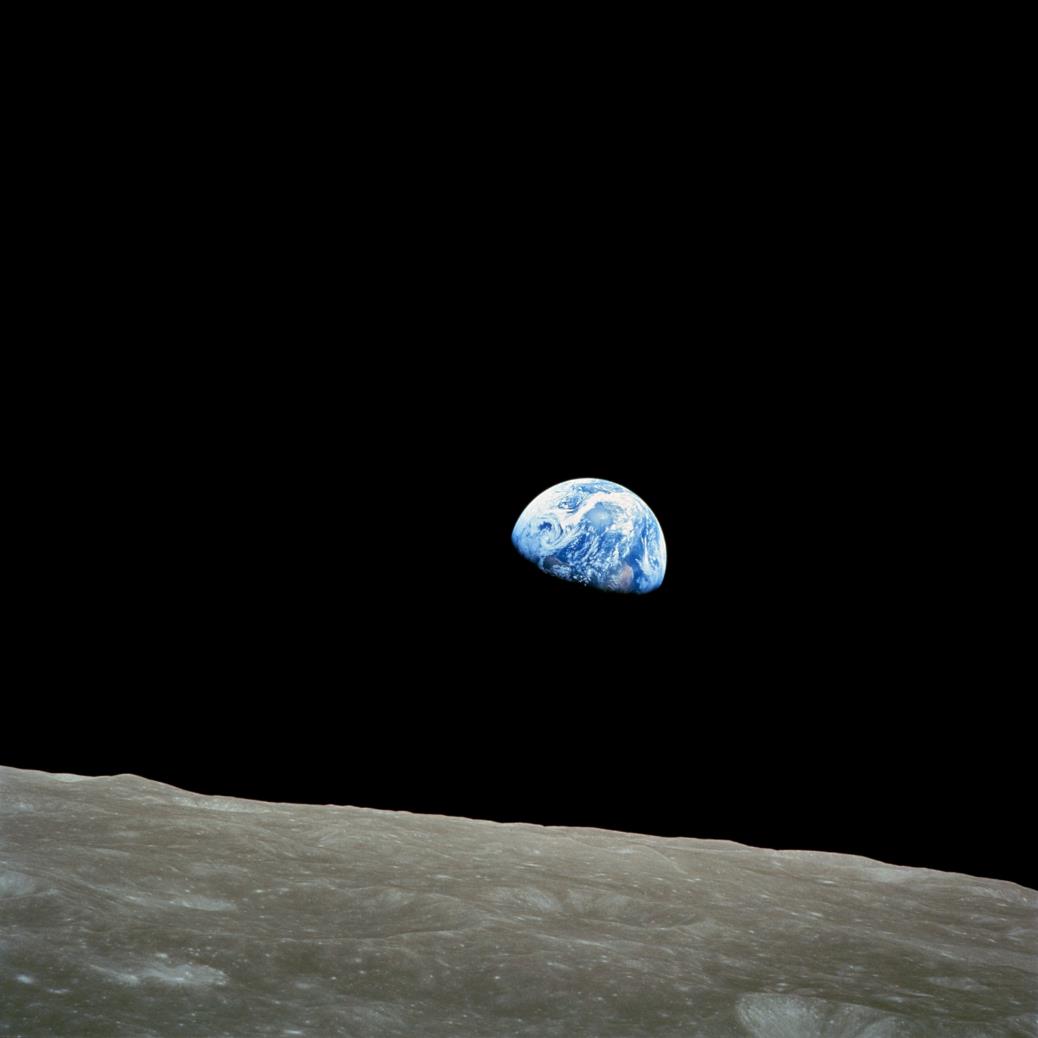 THANK YOU!
A lot goes into every DEVELOP project. 
What will your project’s legacy be?